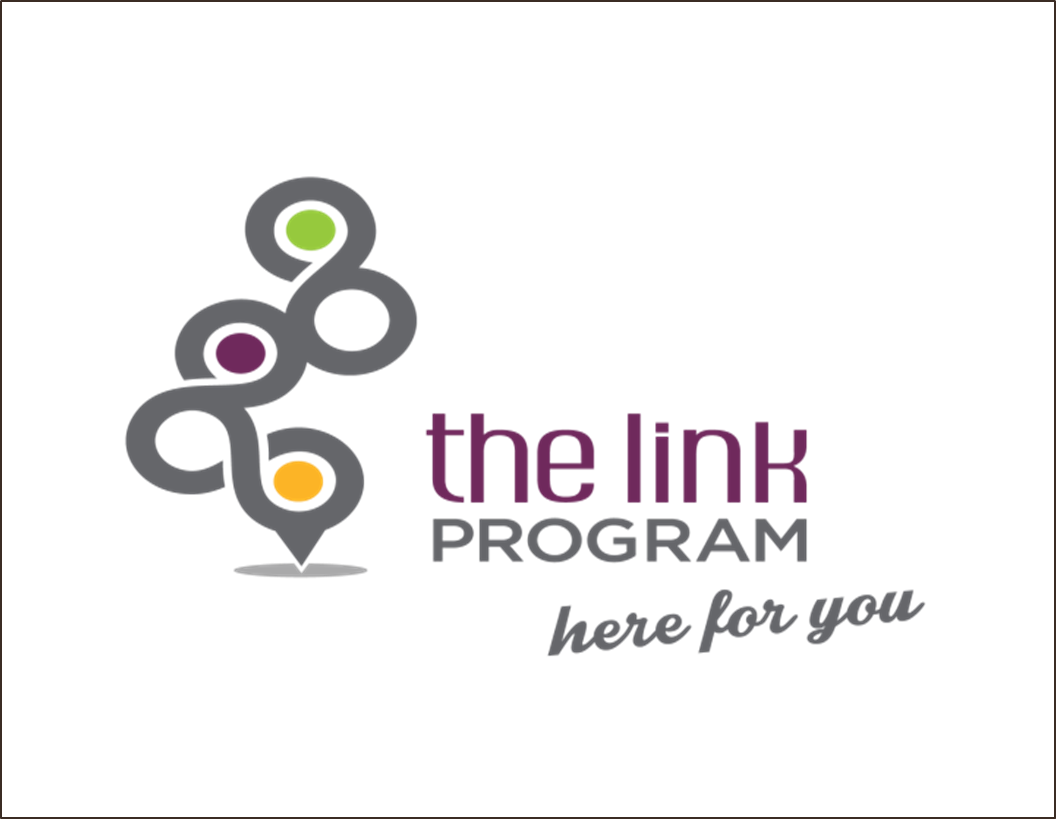 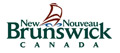 Comité programme Le Maillon Grand-Sault, 1999. ©
Overview
What is a link?
 Where are links found?
 What is The Link Program?
 What are companions? 
 What is their role?	
 How can they be identified? 
 For what issues can they be contacted? 
 Contact 
Continuity of service… 
 Conclusion 
 Questions?
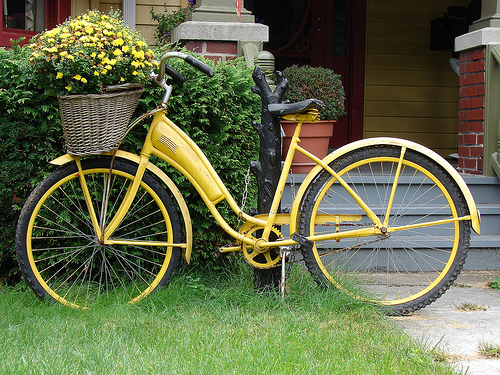 What is a link?
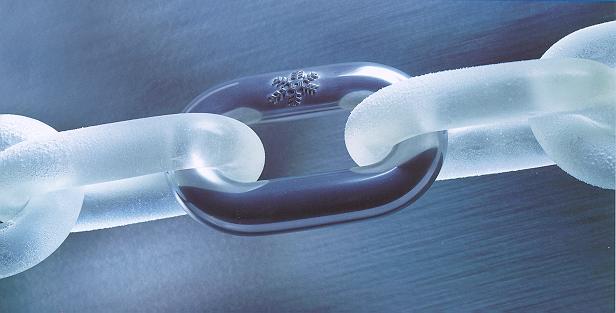 It’s a ring in a chain.
Où retrouve-t-on des maillons?
Where are links found?
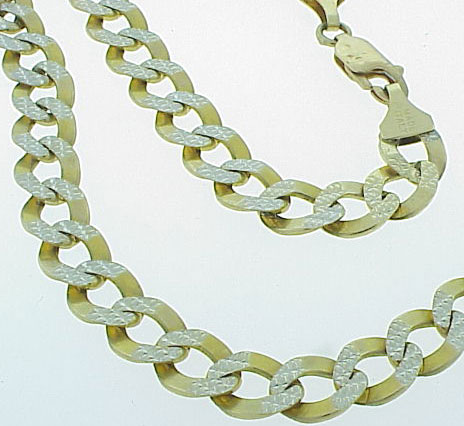 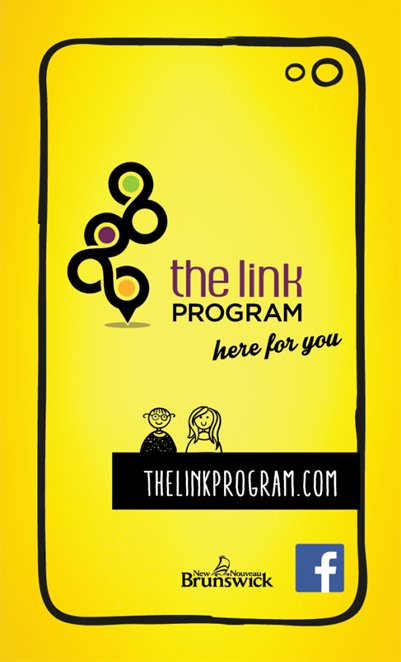 What is The Link Program?
You’re experiencing a difficult situation? The Link Program is there for you. With the support of a LINK COMPANION or of a trusted person, you will have an opportunity to talk about your concerns and, if needed, to access support services in the community using the HELPING TREE. By facilitating access to support services, we want to give you the opportunity to solve your issues before they escalate and lead to more serious situations. The program is available in grade 6th to 12th schools.
What is a LINK companion?
Qu’est-ce que le programme
Someone you can talk to about your issues.
Someone who can help you find ways to solve your issues.
Someone you can count on.
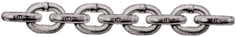 What is their role?
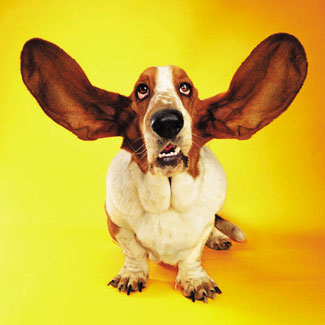 To listen to you and help you find the help you need to solve your issue!
How can they be identified?
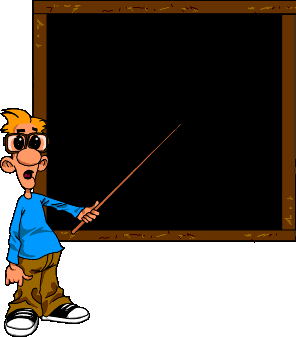 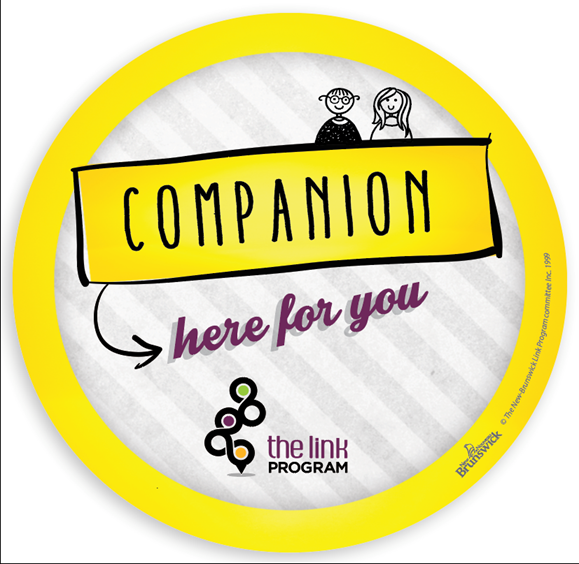 For what issues can they be contacted?
All issues  !!!
Bullying
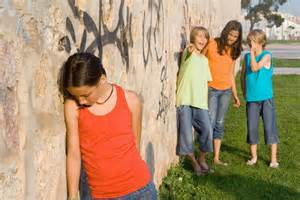 Unexpected pregnancy
Stress
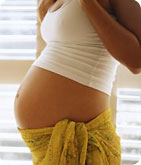 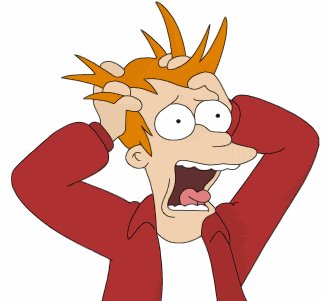 Drugs and alcohol
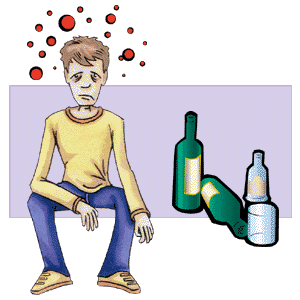 Contact them
Directly
By using your card
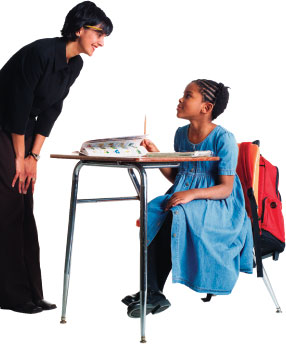 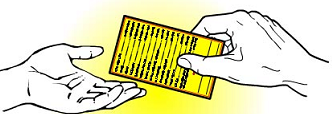 Continuity of service…
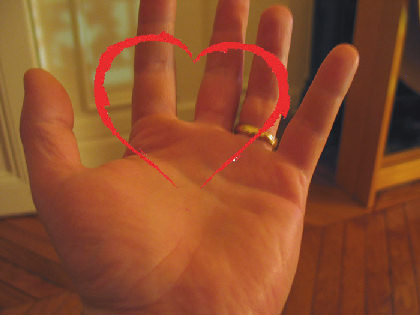 Because we care…
Accessing the LINK helping trees
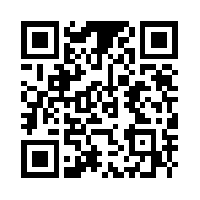 www.thelinkprogram.com
Conclusion
The LINK program is there for you!
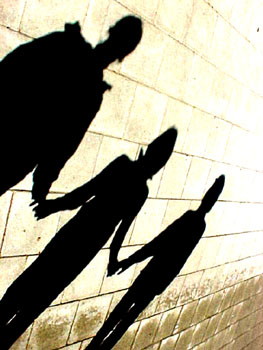 www.thelinkprogram.com
« Questions »
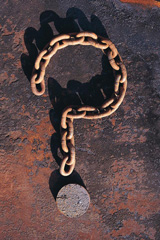